Bài ca ngắn đi trên bãi cát
(Sa hành đoản ca)
                          - Cao Bá Quát-
Cao Bá Quát (1809-1855)
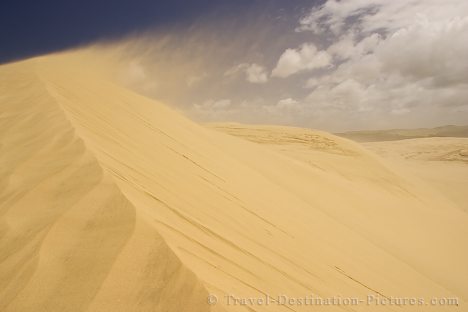 I. Tìm hiểu chung:
1. Tác giả:
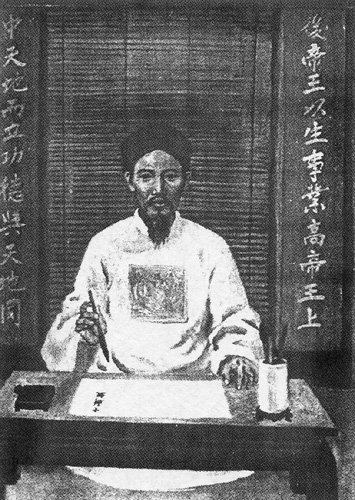 - Cuộc đời:
   + Cao Bá Quát (1809? – 1855), tự Chu Thần, hiệu Cúc Đường, Mẫn Hiên.
   + Người làng Phú Thị, huyện Gia Lâm, Bắc Ninh (nay là Long Biên, Hà Nội).
   + Hi sinh trong cuộc khởi nghĩa chống nhà Nguyễn.
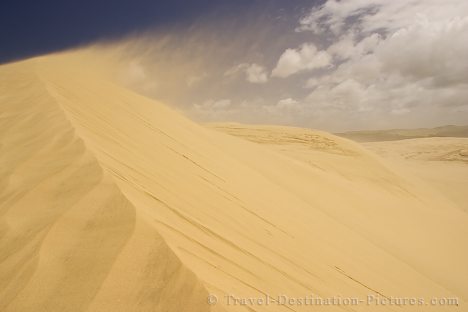 I. Tìm hiểu chung:
1. Tác giả:
- Con người :
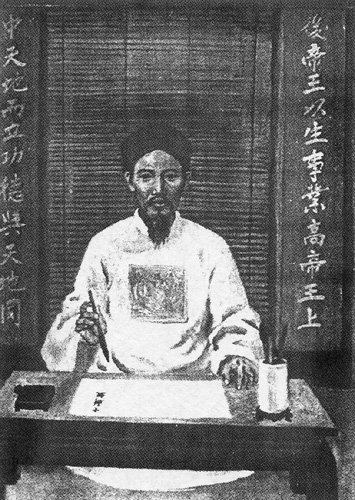 + Con người 
thông minh, 
tài hoa, có 
chí lớn, giàu
 tâm huyết
 với đời.
+ Cuộc đời gặp
 nhiều lận đận,
trắc trở, nhất 
là đường công 
danh.
+ Tính cách 
cương trực, 
mạnh mẽ
phóng túng.
 Để lại dấu ấn đậm nét 
trong thơ văn
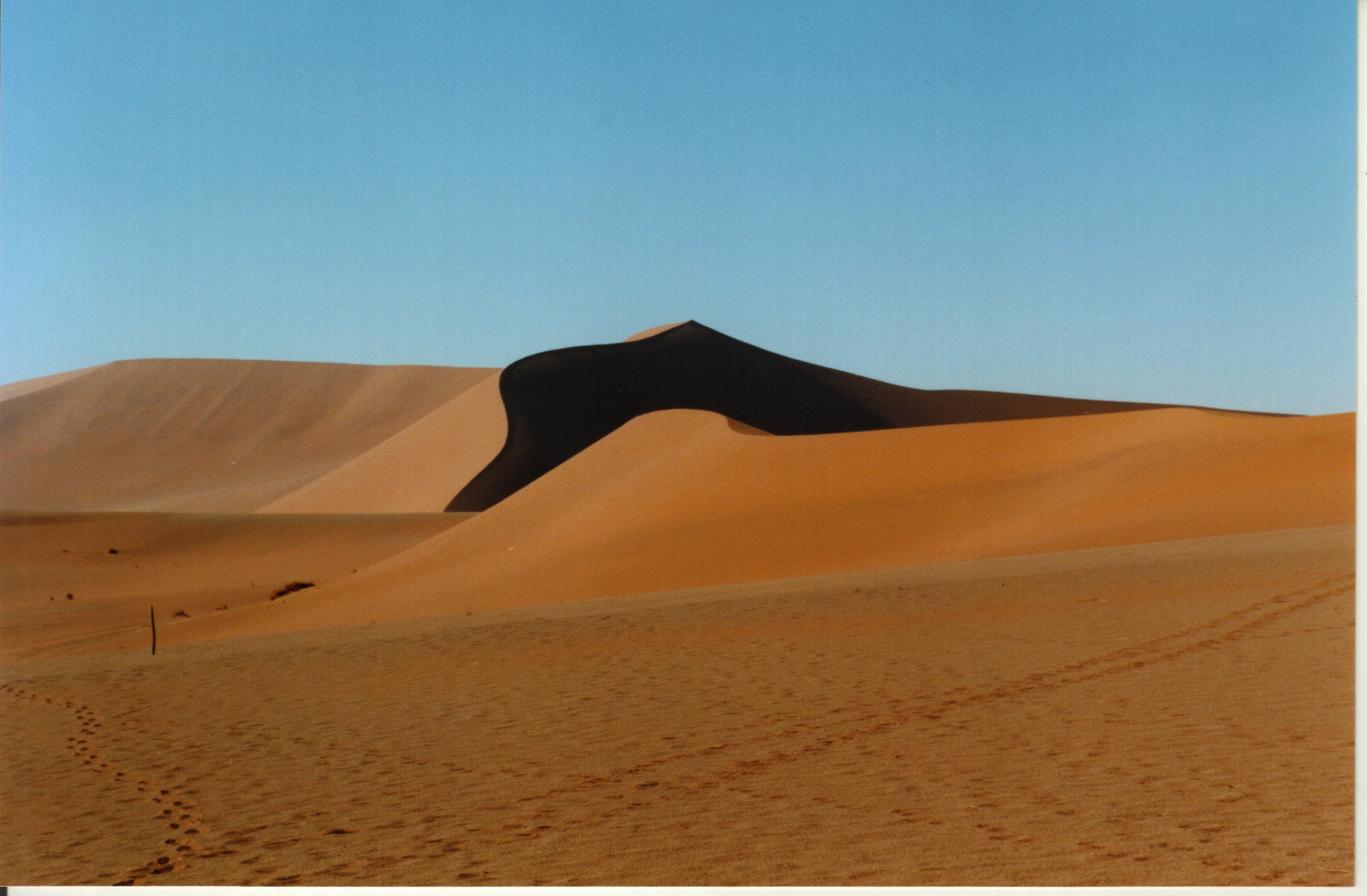 + Khoảng 
1400 bài thơ.
Trên 20 bài 
văn xuôi.
Một số bài
phú, hát nói
câu đối…
+ Nội dung:
   . Tình cảm tha thiết với quê 
hương, xứ sở, với con người 
   . Phê phán chế độ phong 
kiến bảo thủ, trì trệ.
   . Chứa đựng tư tưởng khai 
sáng, phản ánh nhu cầu 
đổi mới.
- Sự nghiệp
sáng tác:
 Người đời suy tôn ông là “Thánh Quát” 
(Trong “Thần Siêu Thánh Quát”)
Bút tích Cao Bá Quát
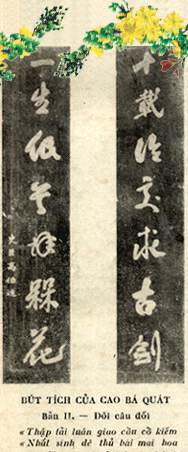 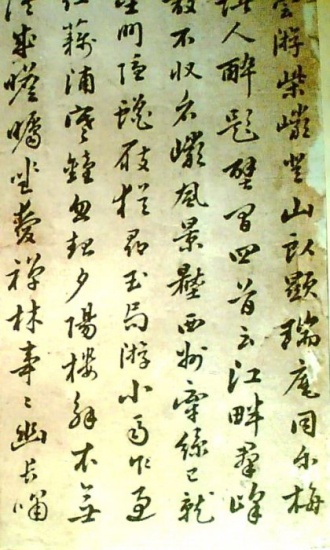 Phần mộ của Cao Bá Quát
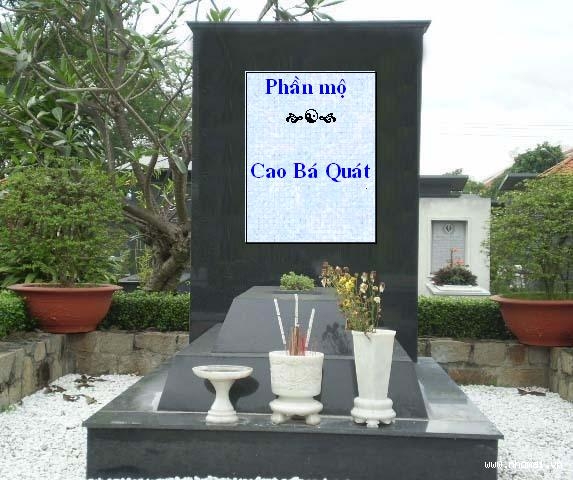 Một số công trình nghiên cứu của Cao Bá Quát
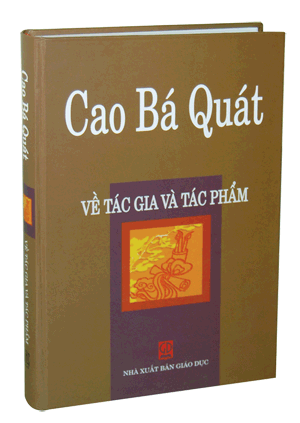 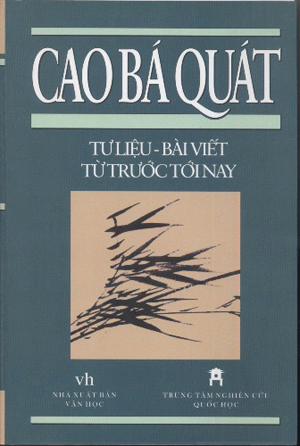 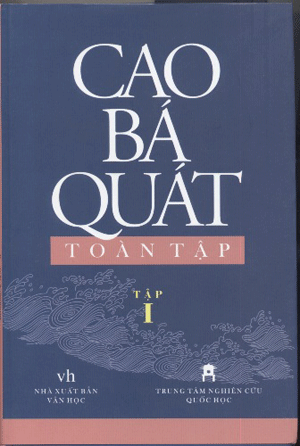 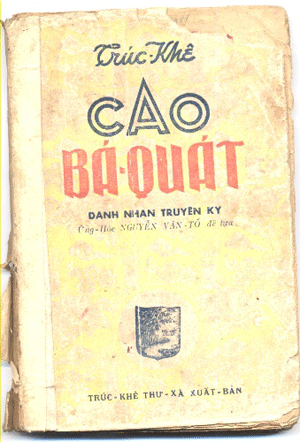 Một số công trình nghiên cứu về 
Cao Bá Quát và thơ văn của ông
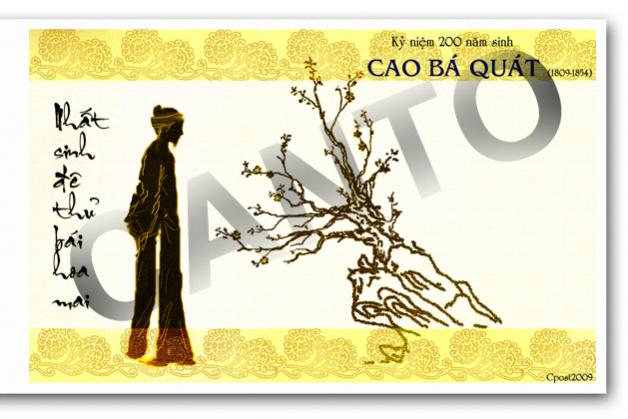 Thủ bút của Cao Bá Quát
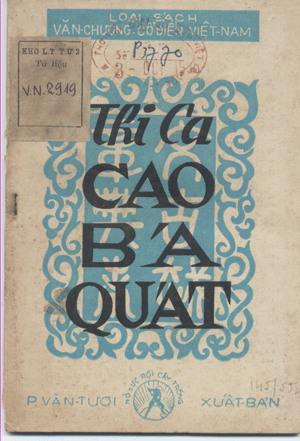 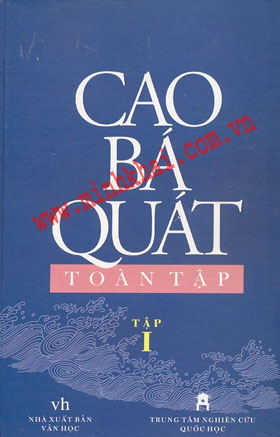 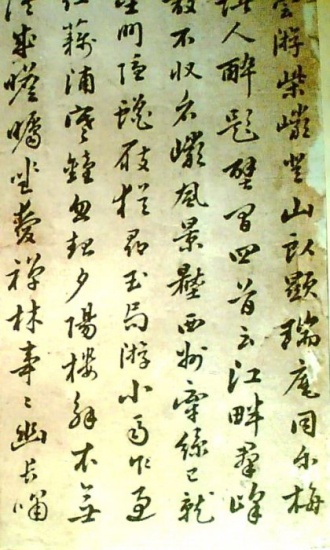 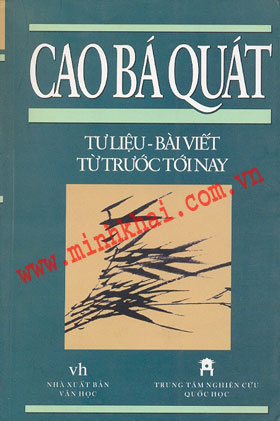 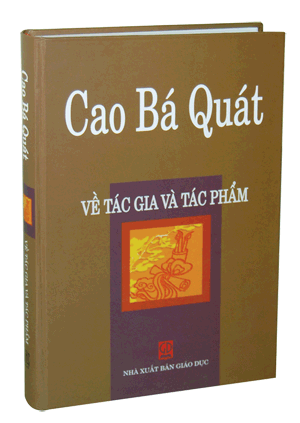 Một số ấn bản tác phẩm của Cao Bá Quát
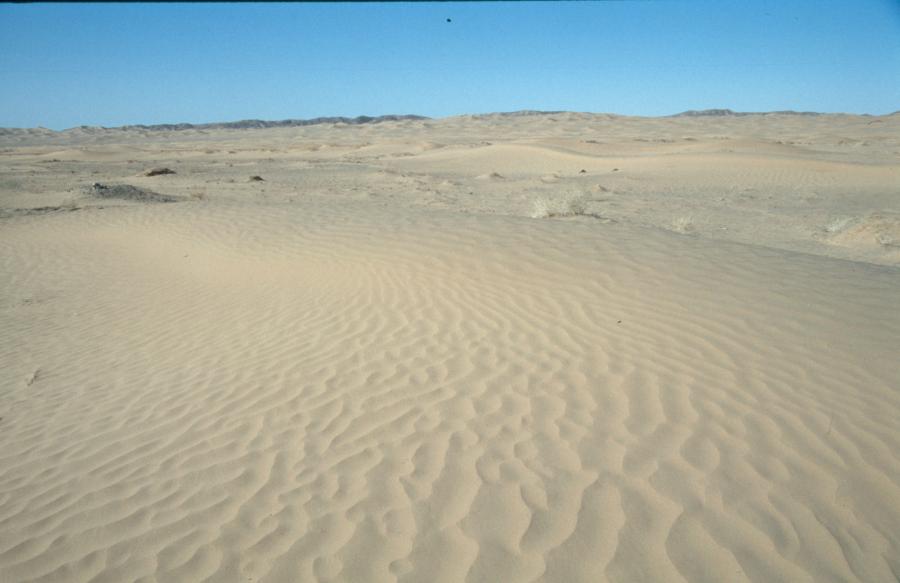 2. Văn bản:
a. Hoàn cảnh sáng tác:
- Hoàn cảnh trực tiếp:
- Bối cảnh lịch sử, thời đại:
Trong những chuyến đi 
thi Hội, nhà thơ đi qua 
nhiều tỉnh miền Trung 
như Quảng Bình, Quảng 
Trị đầy cát trắng 
và đã sáng tác bài thơ này.
+ Chế độ phong kiến nhà 
Nguyễn khủng hoảng, xã hội 
trì trệ.
   + Chế độ khoa cử dưới triều 
Nguyễn rất nghiệt ngã, nhiều 
bất công.
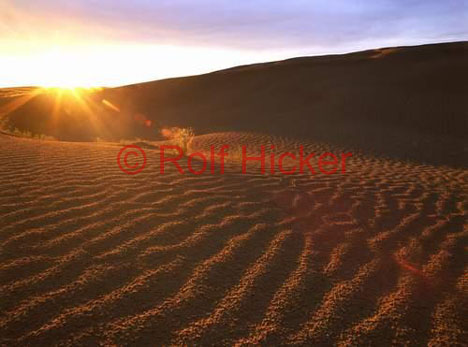  Có 
khả năng 
biểu đạt 
phong phú
- Hành là một thể thơ cổ
b. Thể loại: 
Thể hành
- Có tính chất tự do, 
phóng khoáng
- Không bị gò bó về số câu, 
độ dài của câu, niêm luật, 
bằng trắc, vần điệu
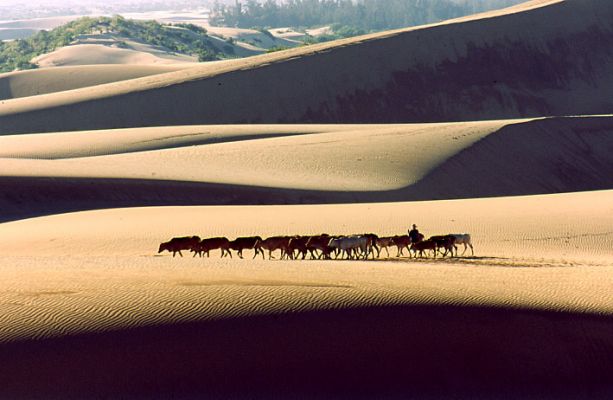 Bãi cát tác giã đã đi qua (Quảng Bình)
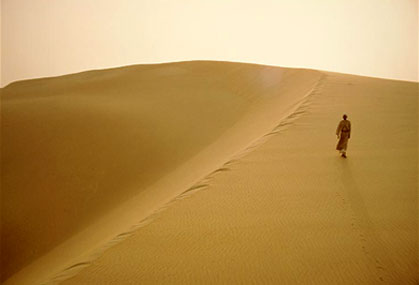 II. Đọc - hiểu văn bản:
1.  Hình tượng bãi cát :
a. Hình ảnh tả thực:
- “Bãi cát dài lại bãi cát dài”
 Đặc điểm: dài, nối tiếp nhau như vô tận.
- “Đi một bước như lùi một bước”
 Con đường khó đi, vượt qua phải gian nan, 
mệt mỏi, dễ nản chí
+ Đi trên bãi cát bị lún có cảm giác như bị lùi lại
+ So với đường đất, đi khó và mệt mỏi hơn
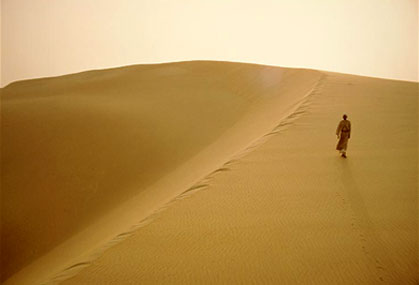 II. Đọc - hiểu văn bản:
1.  Hình tượng bãi cát :
b. Hình ảnh tượng trưng:
- Hình tượng “bãi cát” và “đường đi” chỉ:
+ Cuộc đời nhà thơ 
nói riêng, cuộc sống 
rộng lớn nói chung
 khó khăn, gian khổ.
+ Đường đời: không 
bằng phẳng, 
lắm chông gai – con 
đường công danh.
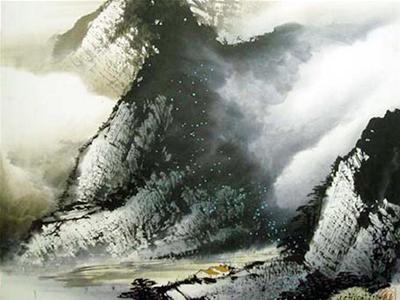 - “Phía Bắc núi Bắc núi muôn trùng
    Phía Nam núi Nam sóng dào dạt
+ Tả thực: khung cảnh 
gợi cảm giác ngột ngạt, 
bó buộc
+ Biểu tượng 
cho ý niệm: cuộc đời 
bế tắc, ngột ngạt
Hình tượng bãi cát dài là biểu tượng của 
“đường đời” không bằng phẳng, đầy gian khổ, 
chông gai và “cuộc đời” mệt mỏi, chán nản, bế tắc.
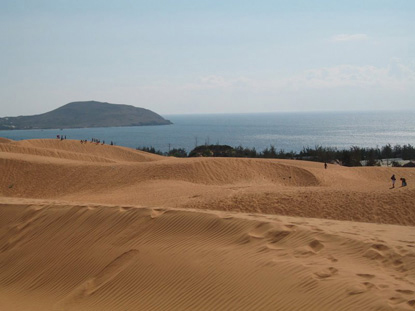 2. Hình tượng khách - người đi trên bãi cát:
a. Tâm trạng của khách:
- “Bãi cát dài lại bãi cát dài”
+ Câu thơ: nhịp chậm rãi
+ Từ “lại”: như nối tiếp, dài ra
 Câu thơ như tiếng thở dài ngao ngán, chán nản, mệt mỏi
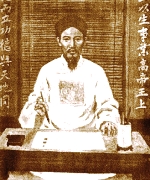 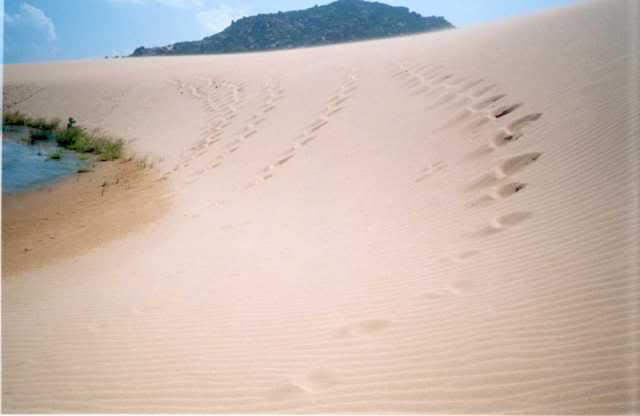 + Đi một bước như luì một bước: nỗi vất vả khó nhọc 
- “Bãi cát dài lại bãi cát dài” nhịp thơ chậm rãi, từ “lại”: như nối tiếp, dài ra. Câu thơ như tiếng thở dài ngao ngán, chán nản, mệt mỏi.
     + Thời gian: mặt trời lặn vẫn còn đi.
     + Nước mắt rơi → khó nhọc, gian truân.
=> Sự tất tả, bươn chải dấn thân để mưu cầu công danh, sự nghiệp.
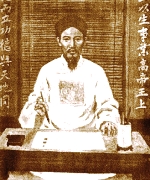 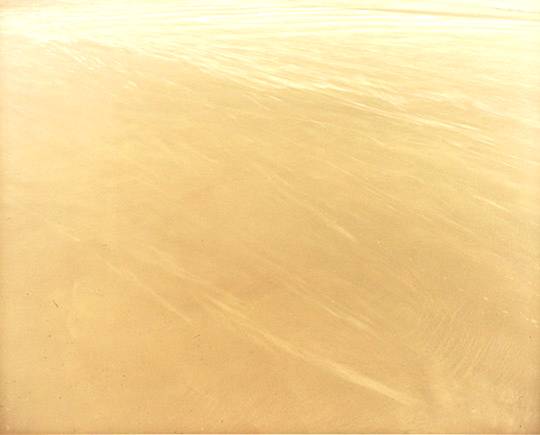 - “Không học được tiên ông phép ngủ,
    Trèo non, lội suối giận khôn vơi”
- Nhịp điệu đều, chậm, buồn: tác giả tự giận mình không có khả năng như người xưa, chán nản mệt mỏi vì công danh - lợi danh.
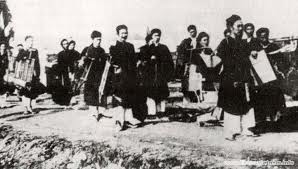 Lều chõng đi thi
“Xưa nay phường danh lợi
Tất tả trên đường đời”
                  Đầu gió hơi men thơm quán rượu
               Người say vô số tỉnh bao người”
- Câu hỏi tu từ, hình ảnh gợi tả (hơi men)
→ Sự cám dỗ của danh lợi đối với con người. Danh lợi cũng là thứ rượu thơm làm say lòng người.
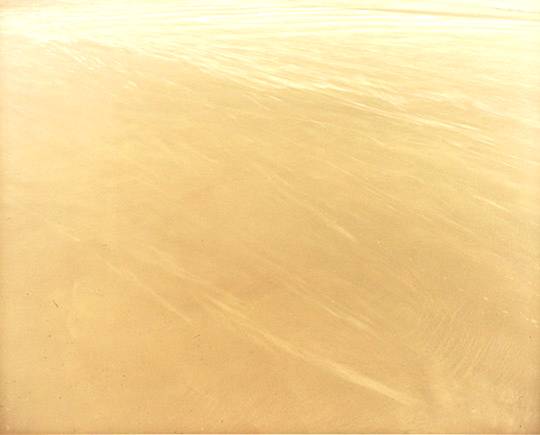 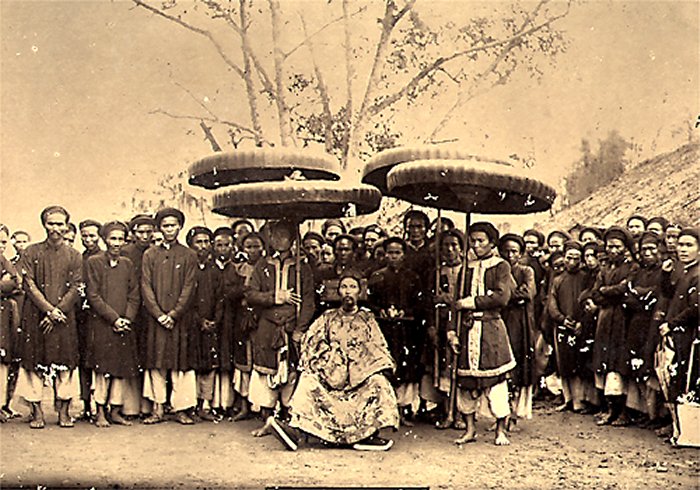 Các tân khoa nhà Nguyễn
“Xưa nay phường danh lợi
                     Tất tả trên đường đời”
                     Đầu gió hơi men thơm quán rượu
                     Người say vô số tỉnh bao người”
=> Tự chán ghét, khinh bỉ của khách đối với phường danh lợi. Câu hỏi nhà thơ như trách móc, như giận dữ, như lay tỉnh người khác nhưng cũng chính là tự hỏi bản thân. Ông đã nhận ra tính chất vô nghĩa của lối học khoa cử, đường quan lộ đương thời.
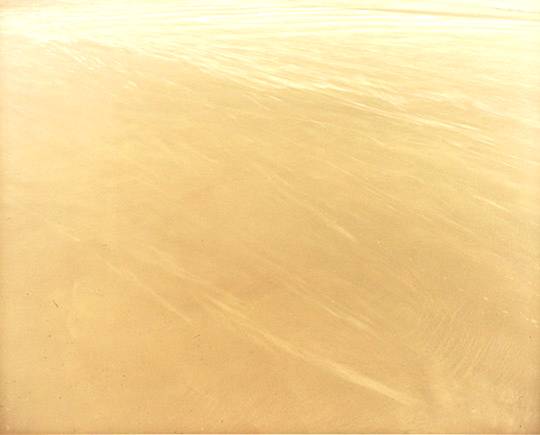 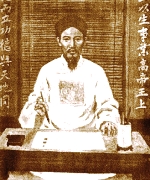 b. Tầm tư tưởng của khách:
“ Bãi cát dài…ơi…”: Câu hỏi tu từ cũng là câu cảm thán thể
 hiện tâm trạng băn khoăn dây dứt giữa việc đi tiếp hay dừng lại?
“Khúc đường cùng”: ý nghĩa biểu tượng → nỗi tuyệt vọng và
 khát vọng thay đổi cuộc đời của tác giả.
- “Anh còn đứng làm chi trên bãi cát?”
+ Câu hỏi tu từ: như một lời thúc giục
câu hỏi mệnh lệnh cho bản thân → phải thoát ra khỏi bãi 
cát danh lợi đầy nhọc nhằn chông gai mà vô nghĩa.
Hình tượng kẻ sĩ cô độc, lẻ loi đầy trăn trở nhưng kì vĩ, 
vừa quả quyết vừa tuyệt vọng trên con đường đi tìm
 chân lí đầy chông gai.
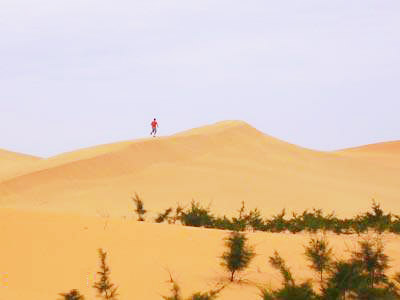 III. Tổng kết:
1. Nghệ thuật:
2. Ý nghĩa văn bản:
Thơ cổ thể, hình ảnh
 biểu tượng giàu ý nghĩa.
Phương pháp đối lập,
 sáng tạo trong việc dùng
 điển cố điển tích.
Bài thơ là khúc ca mang đậm tính nhân văn của một người cô đơn tuyệt vọng trên đường đời thể hiện qua hình ảnh bãi cát dài, con đường cùng và hình ảnh người đi trên bãi cát.